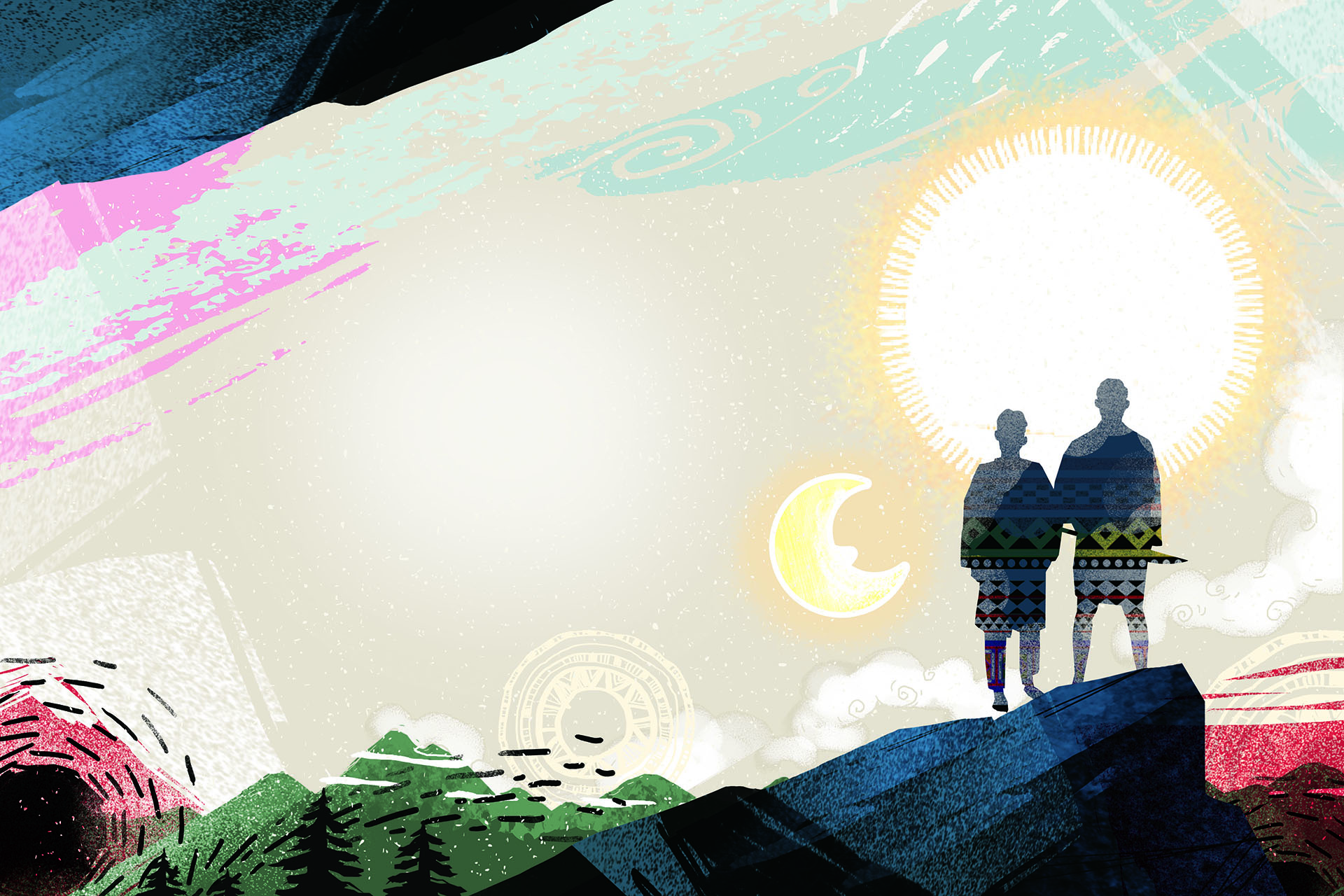 吉拿夫CINAVU
普二乙 江鏡芳 19號
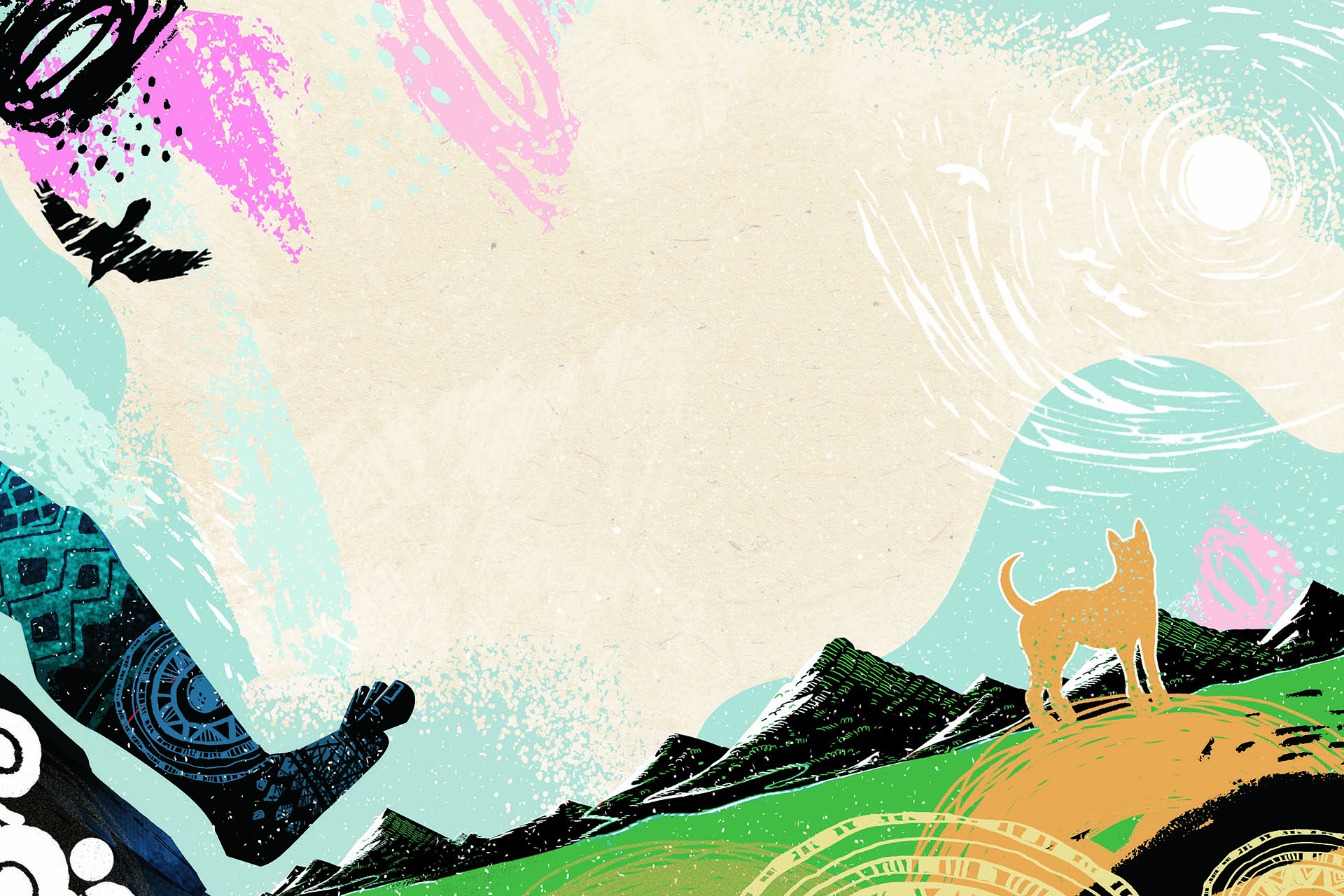 目錄
ITA.       材料、做法

DRUSA.  圖文創作

TJELU.  照片
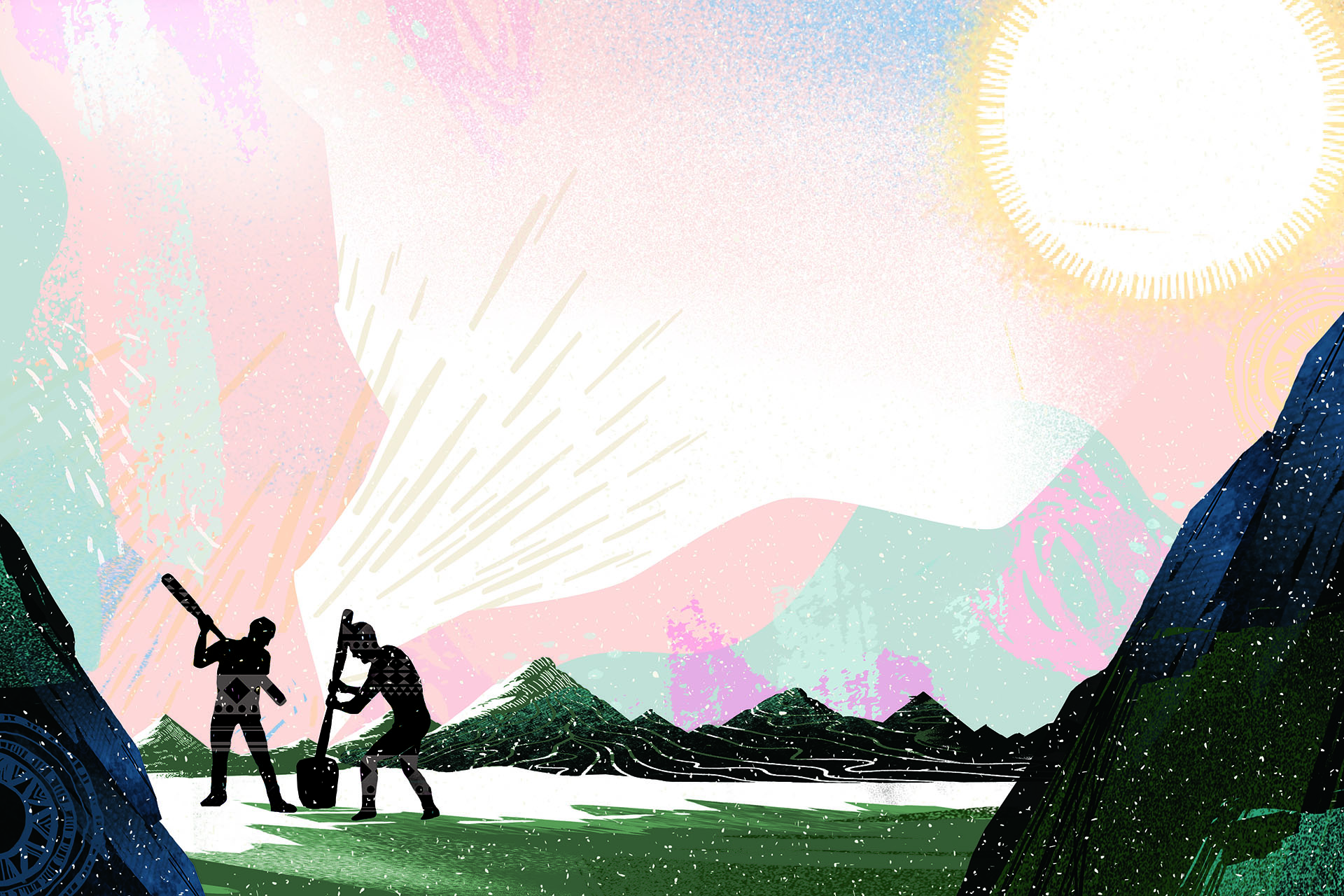 材料
生豬肉切塊(半斤)
小米(3杯)
醬油
少許鹽
月桃葉
五節芒
假酸槳葉
麻繩
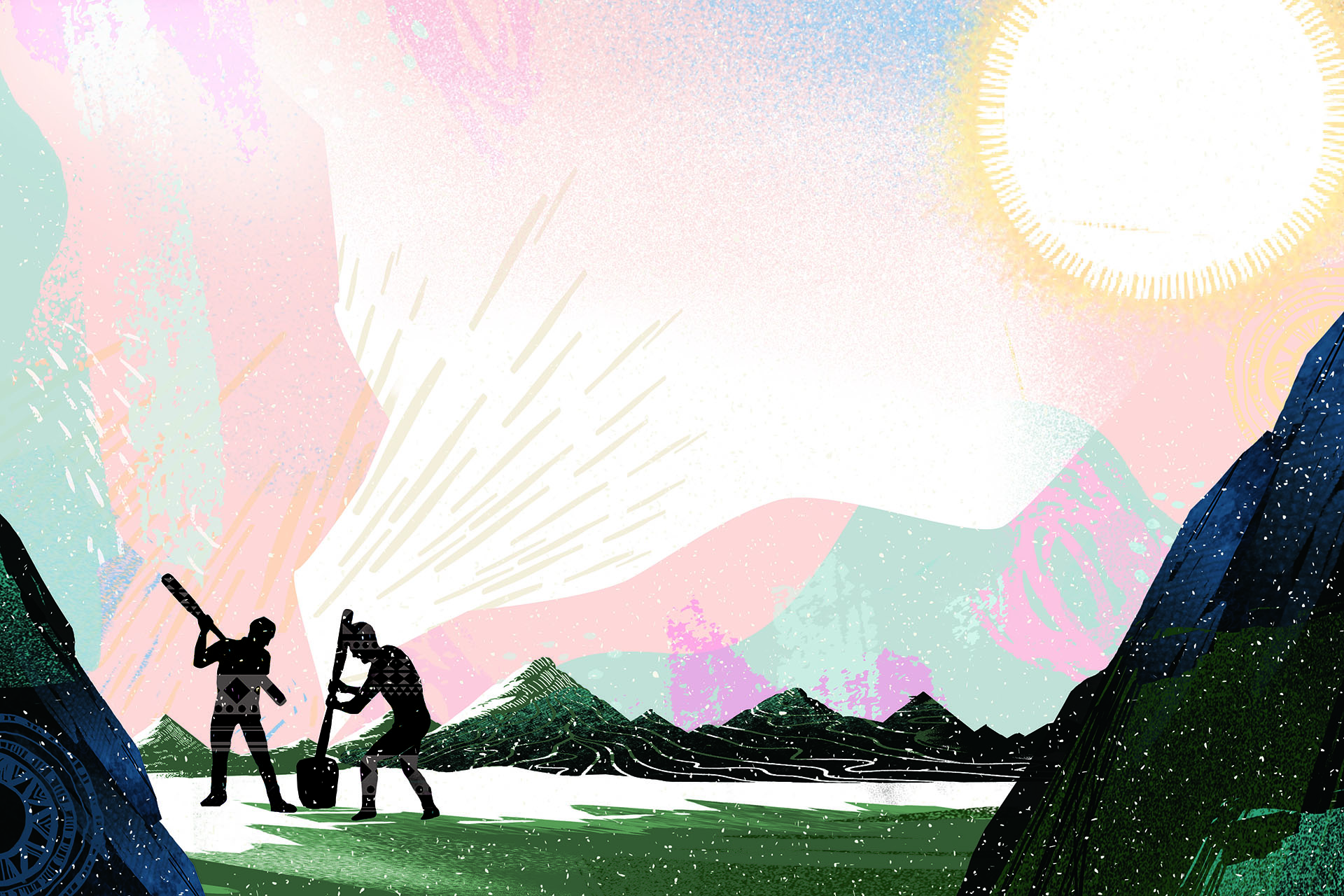 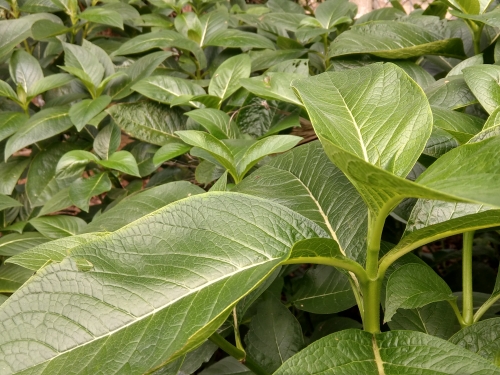 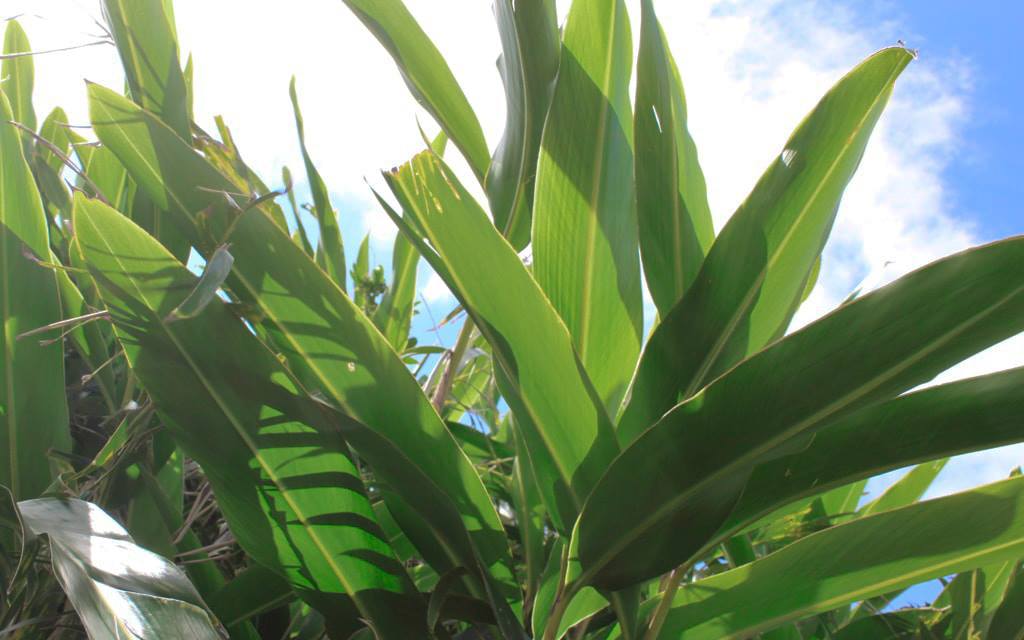 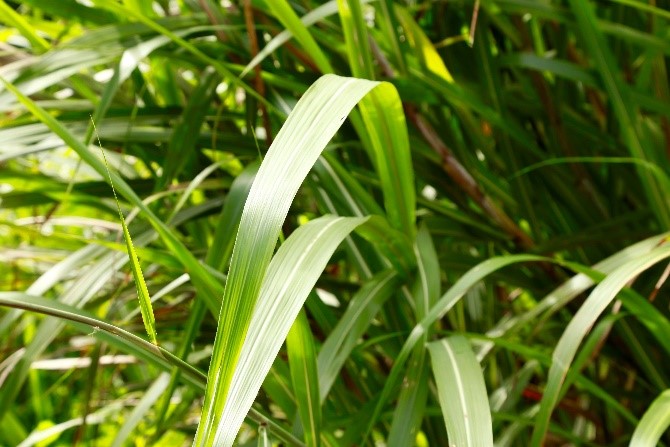 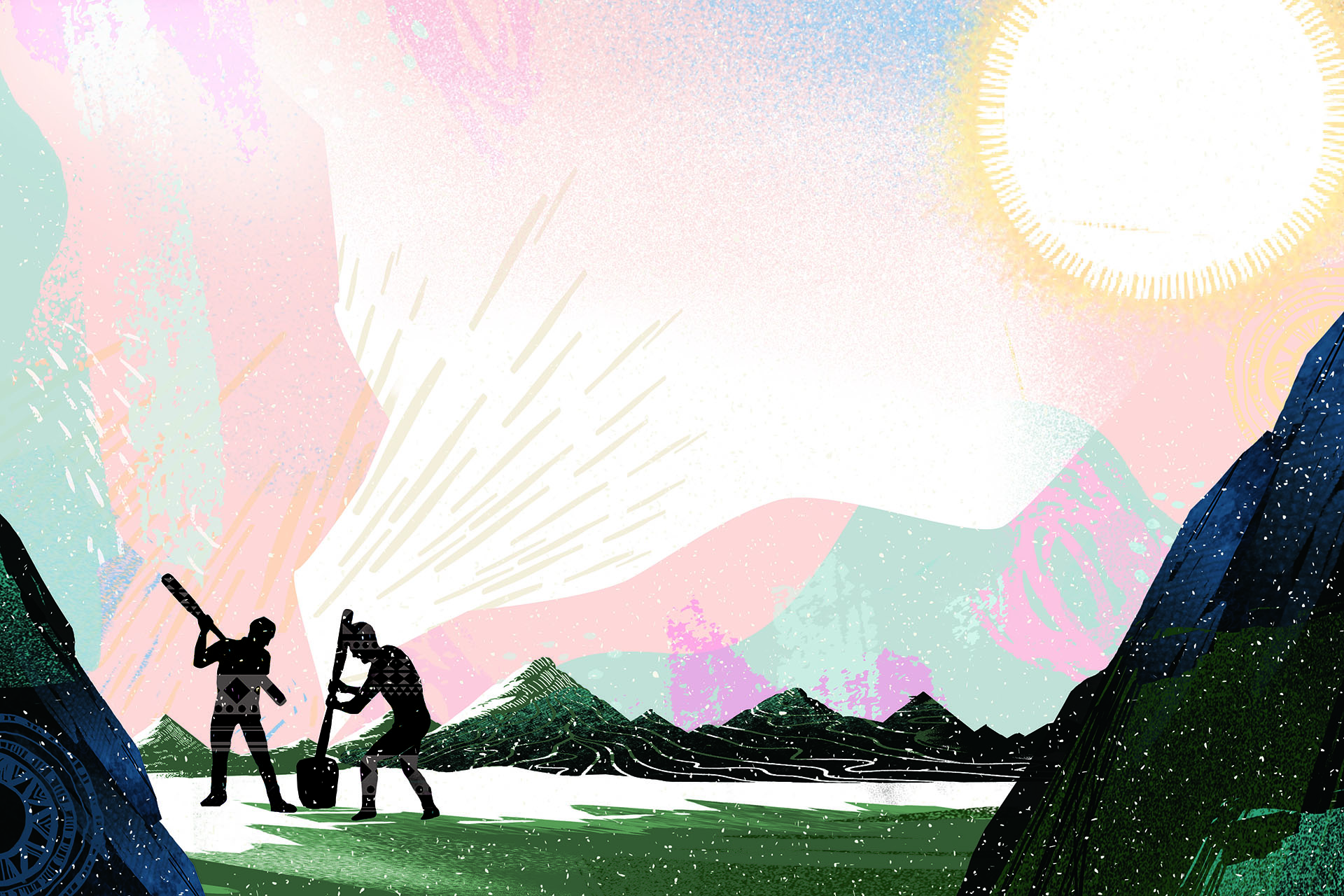 做法
1.小米洗淨用冷水泡30分鐘
2.將豬肉放進鍋子加醬油和鹽攪拌
3.小米鋪在假酸槳葉上把豬肉放在小米上(5-6塊)
4.用月桃葉包起來再用麻繩綁緊
5.放在悶燒鍋內鍋煮20-30分鐘即可
6.關火，靜置30分鐘完成
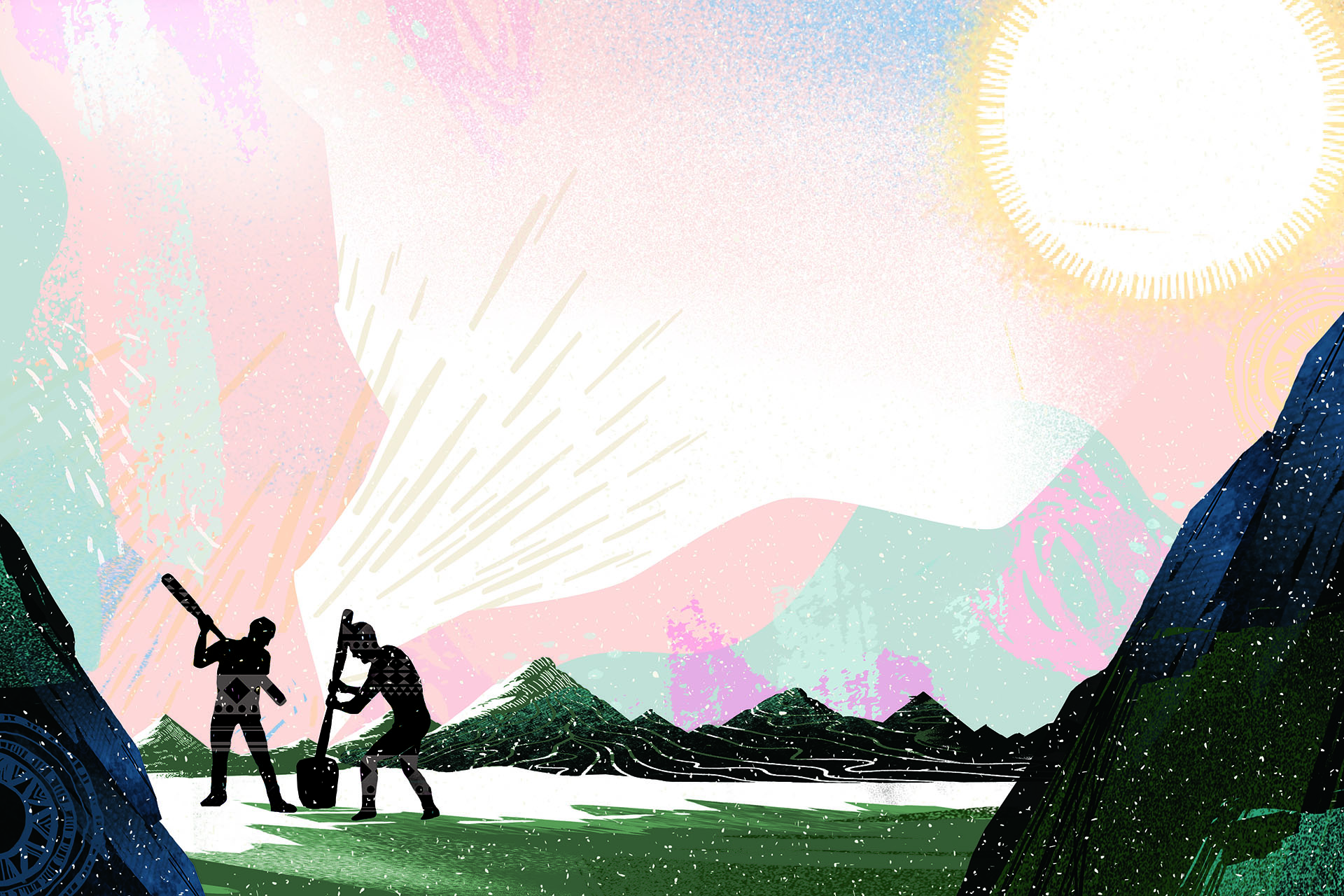 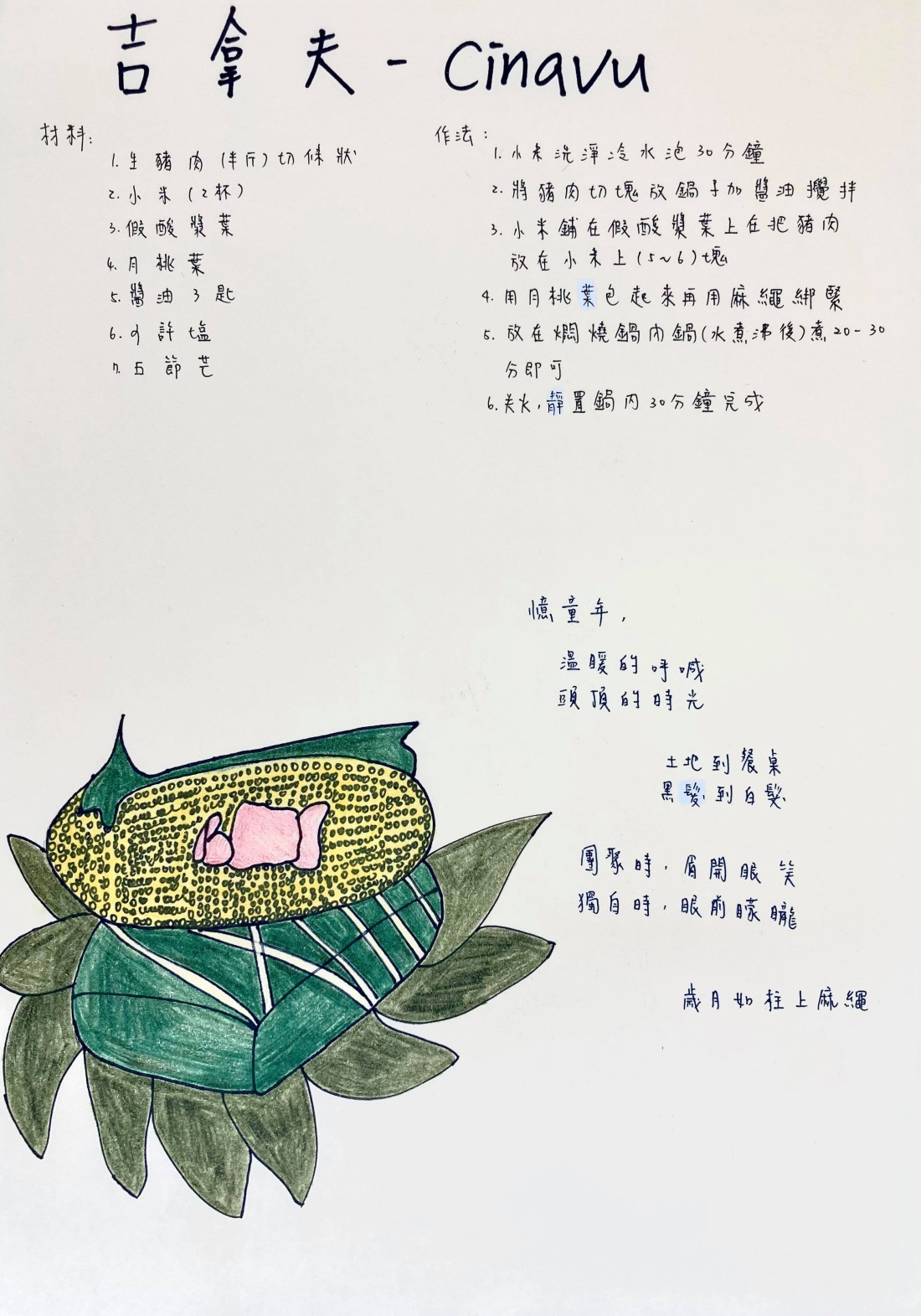 憶童年

溫暖的呼喊 頭頂的時光
土地到餐桌 黑髮到白髮

團聚時，眉開眼笑
獨自時，眼前朦朧

歲月如柱上麻繩
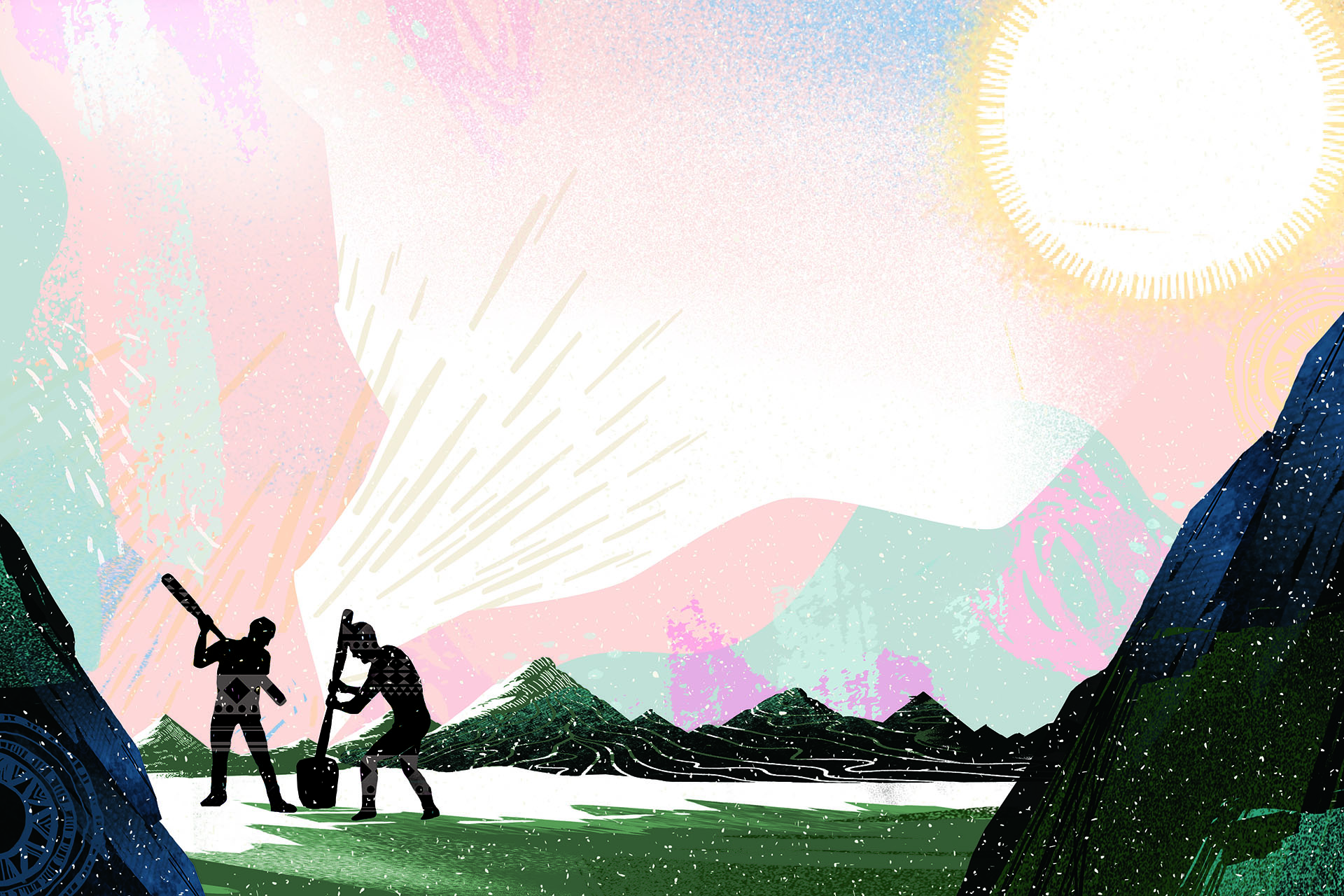 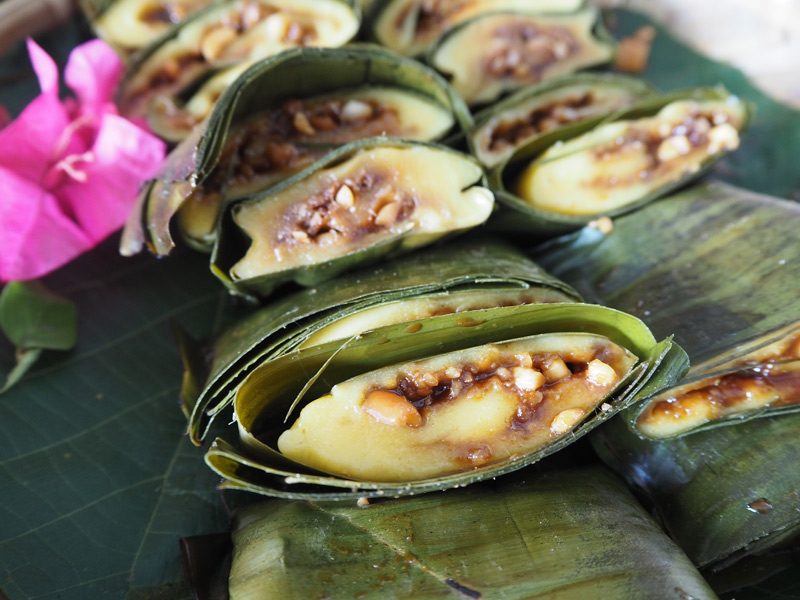 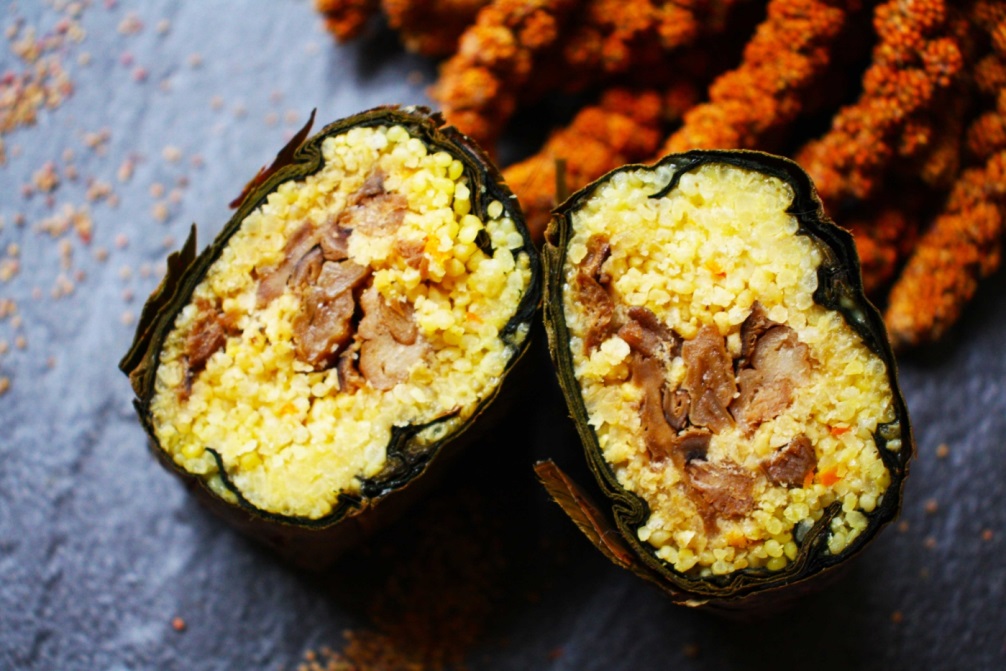 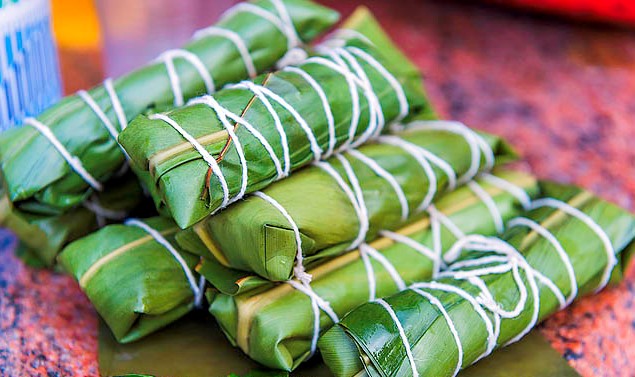 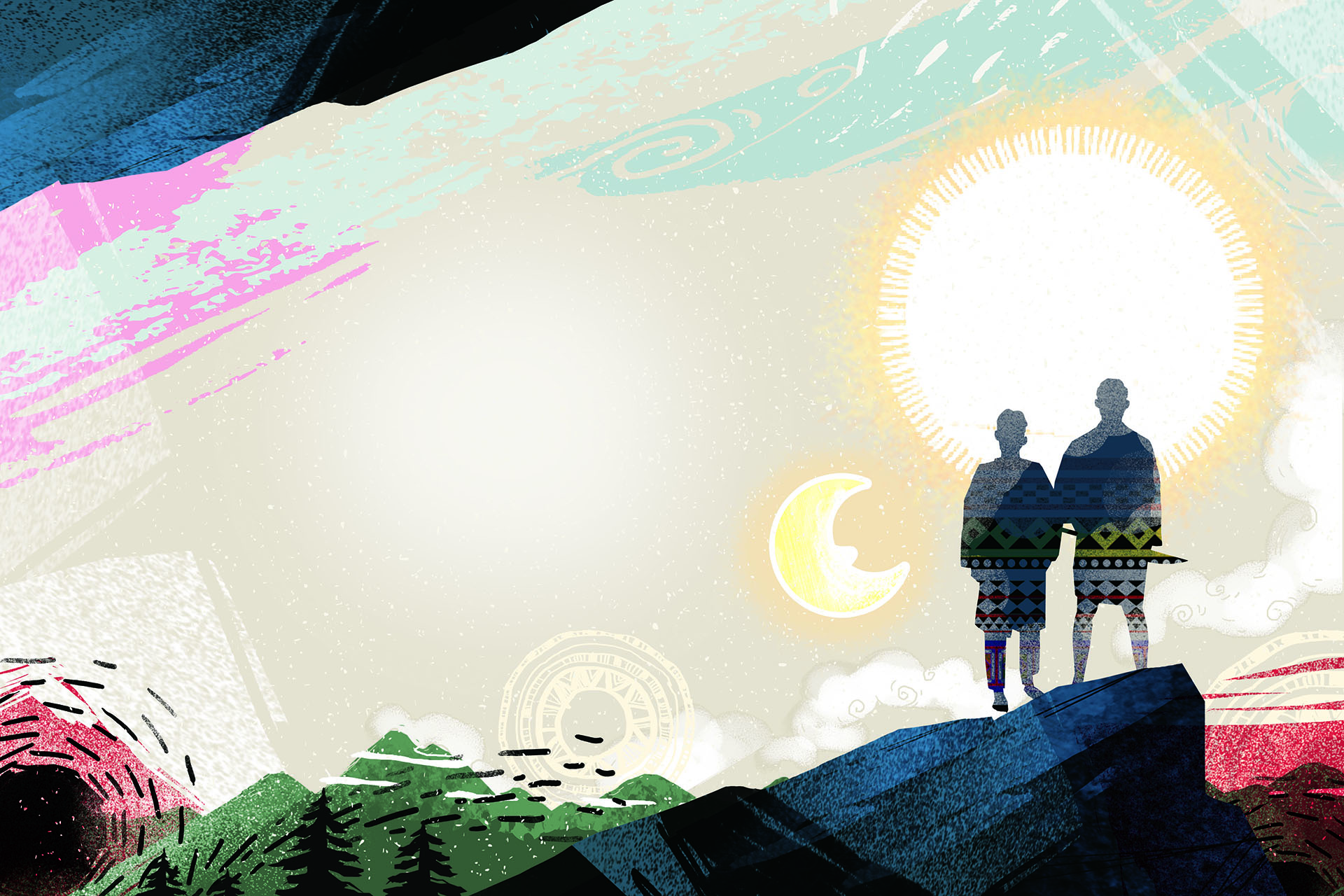 報告結束
MASALU